National Action Plan 6 Listening Session
October 9, 2024
1
General Logistics
This meeting is being recorded and will be posted publicly at www.gsa.gov/usopengov
Ideas will be compiled and submitted as a response to the National Action Plan 6 RFI
The chat box is for in-meeting informal discussions, link sharing, and general back-and-forth 
Closed Captioning can be turned on by going to the bottom of the screen, clicking on the arrow ^ next to Closed Caption, and choosing “Show Subtitle”
2
Welcome
Daniel Schuman
Chairperson of the Open Government Federal Advisory Committee & Executive Director of the American Governance Institute
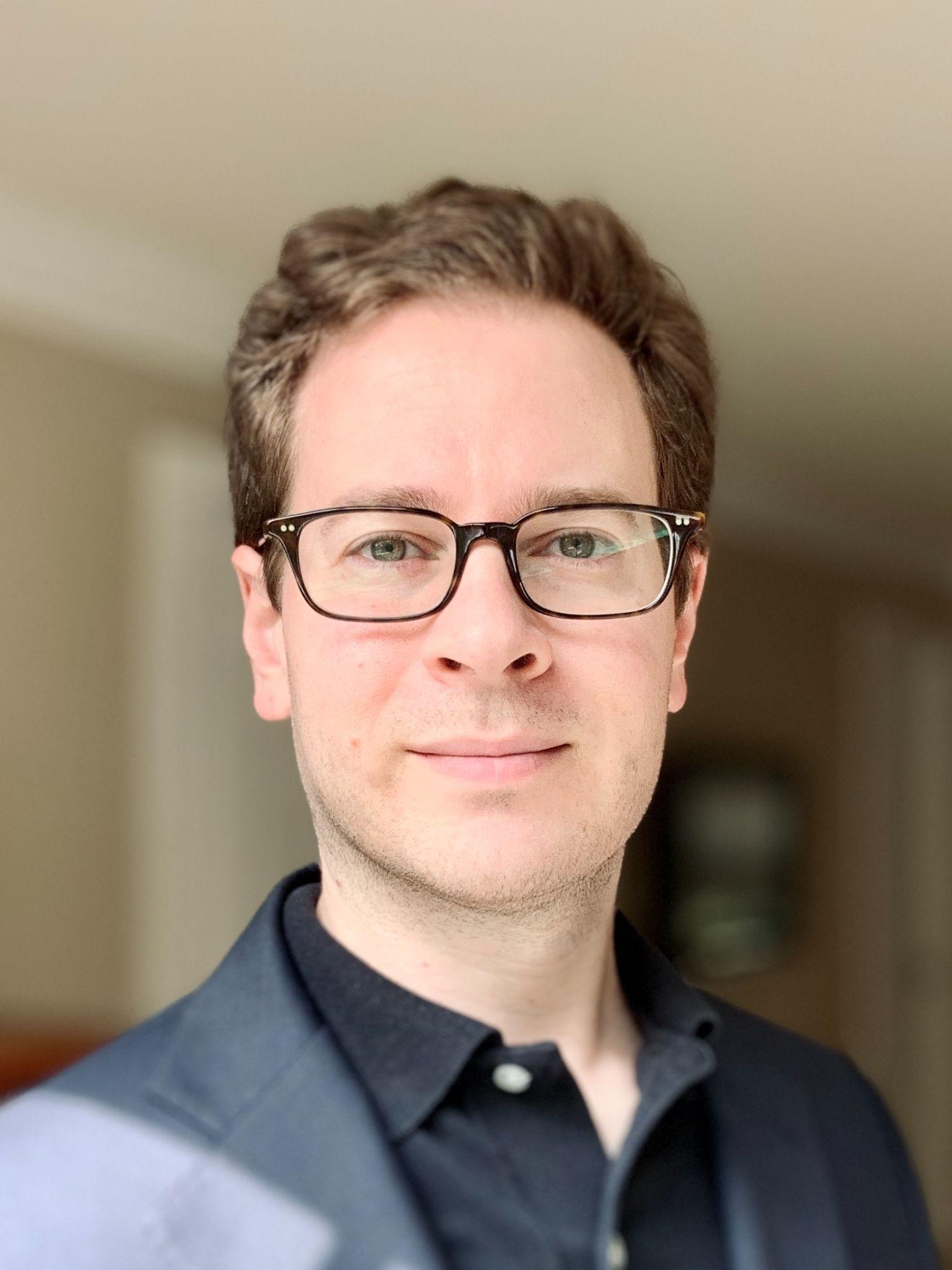 Denice Ross
Deputy U.S. Chief Technology Officer, White House Office of Science and Technology Policy
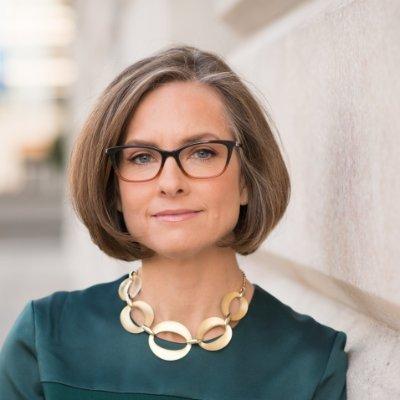 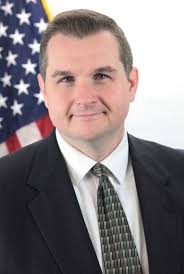 Daniel Pomeroy
Deputy Associate Administrator for the Office of Technology Policy, U.S. General Services Administration
3
Open Government Partnership
The Open Government Partnership is based on the idea that an open government is more accessible, more responsive, and more accountable to citizens, and that improving the relationship between people and their government has long-term, exponential benefits for everyone.

Through the Partnership, members at the national and local level and thousands of civil society organizations work together to co-create two-year action plans with concrete steps – commitments – across a broad range of issues.
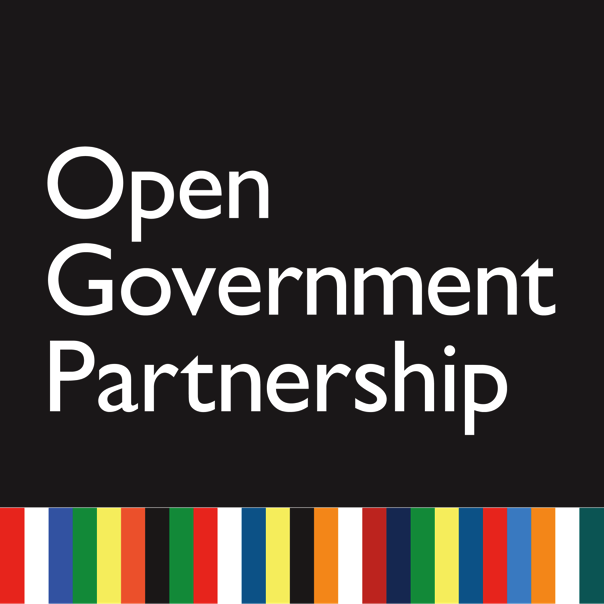 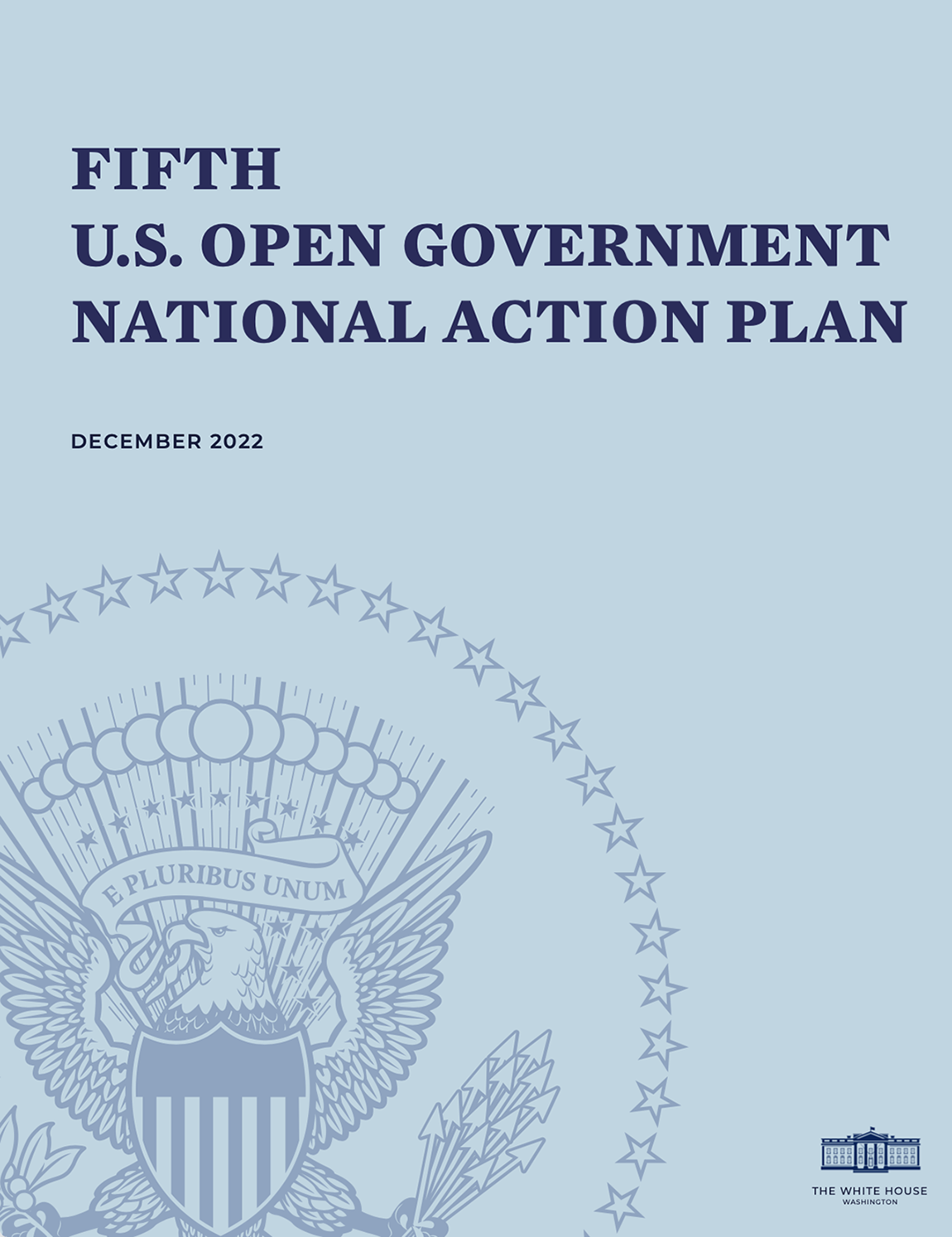 4
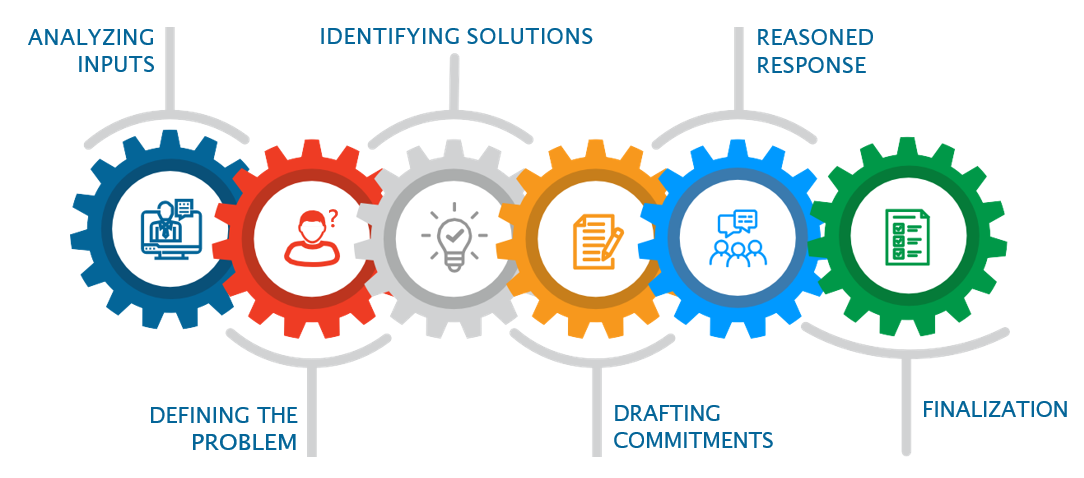 NAP 6 DEVELOPMENT WORKING TIMELINE
Action Plan Development
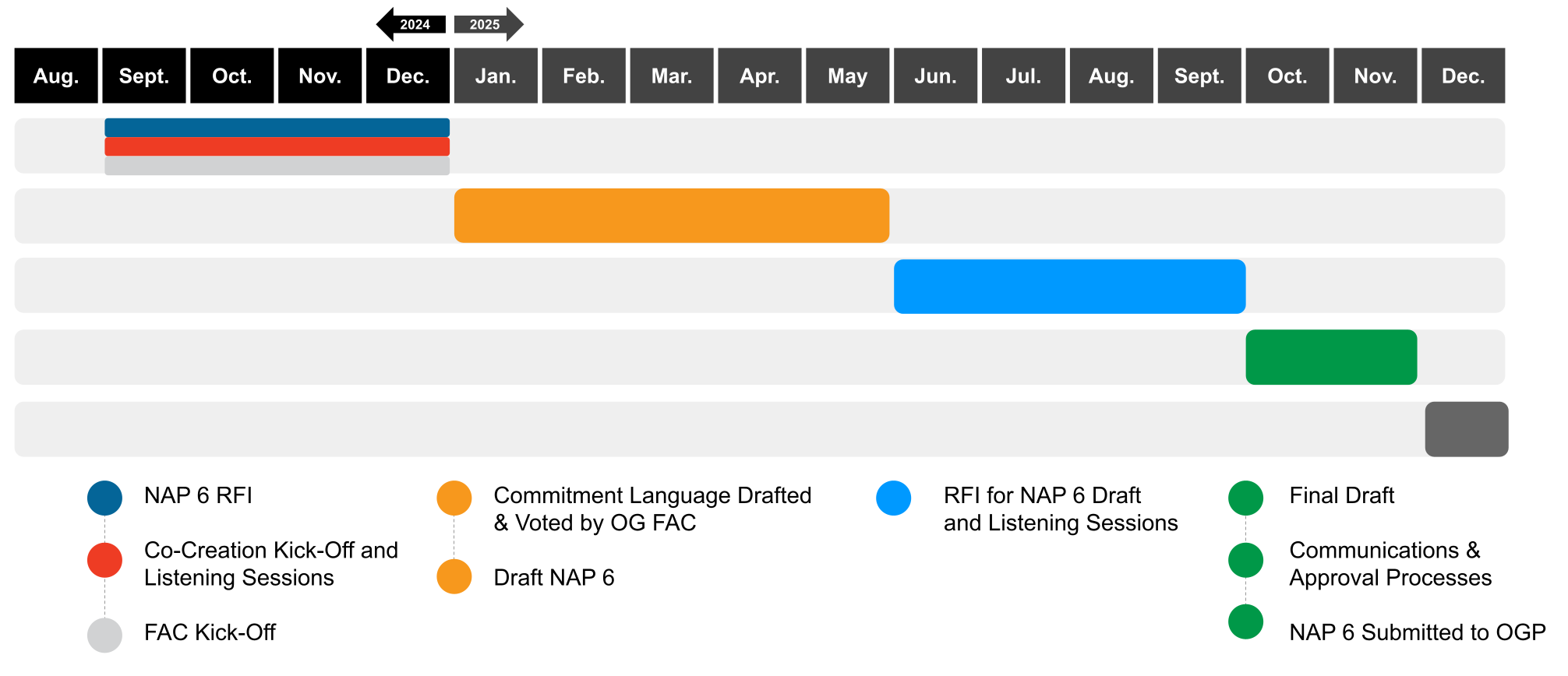 5
U.S. 6th Open Government NAP RFI
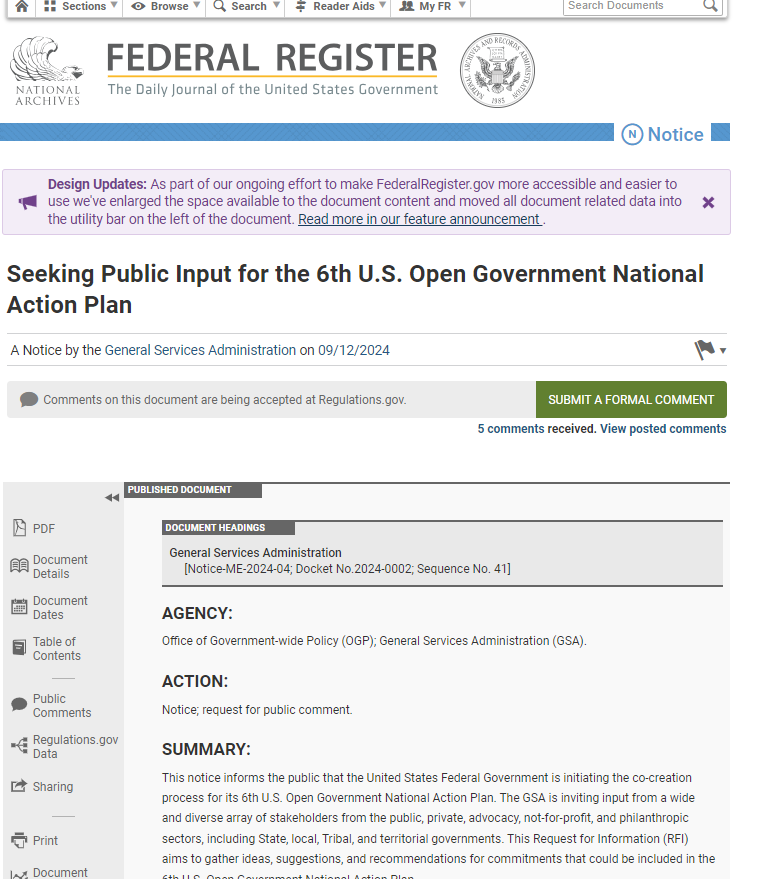 The NAP 6 RFI is open for comment on the Federal Register and on Regulations.gov 

Search “Docket GSA-GSA-2024-0016”
Seeking ideas, suggestions, and recommendations for NAP 6 commitments
Comments due by Tuesday, November 12 at 11:59 PM ET
Please consider sharing with your friends, colleagues, networks, and communities!
6
Open Government Themes
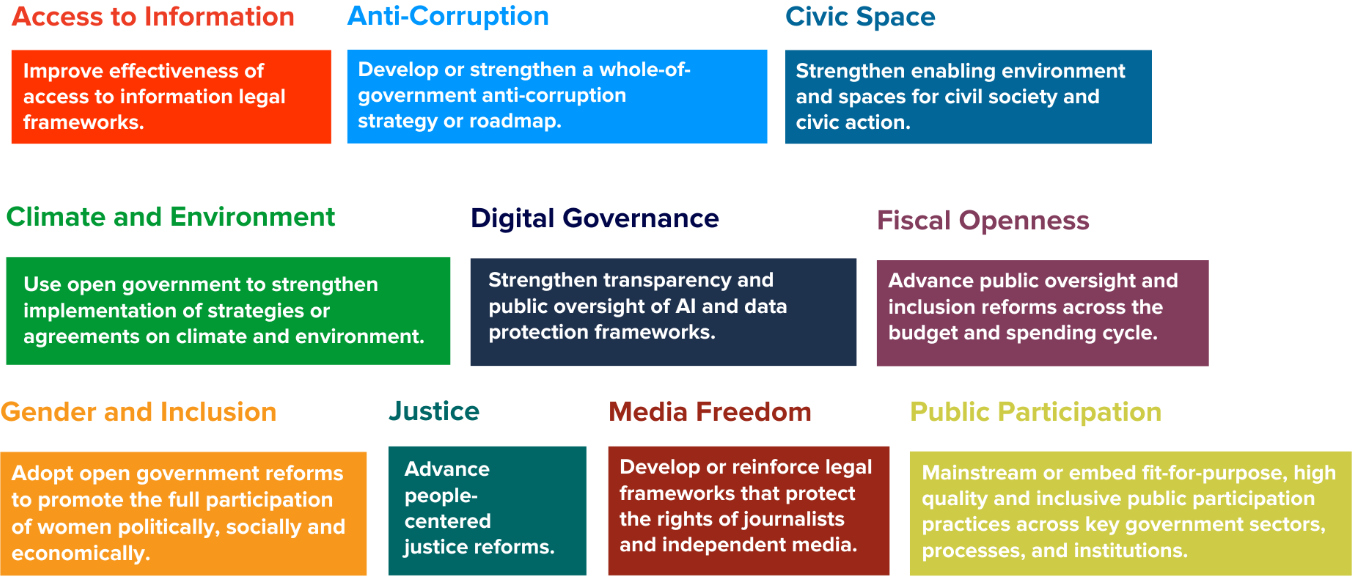 7
Learn more: https://www.opengovpartnership.org/the-open-gov-challenge/
What Makes a Good Commitment?
Ambition
Relevance
SMART
Stretches the government beyond its current state of practice
Significantly improves the status quo
New initiative or improves on existing reforms
Clearly advances one or more of the following open government principles:
Transparency
Accountability
Participation
Technology and Innovation
Specific
Measurable
Answerable
Relevant
Timebound
8
Listening Session
9
Listening Session Guidelines
Use the raise hand feature to be called on in order
3 minutes per speaker limit
Stay on topic - please keep comments focused on NAP 6 and open government themes
Be respectful - no interrupting or personal attacks. See commenting policy for guidelines.
10
What We’re Looking For:
PROBLEM IDENTIFICATION
EXISTING WORK
+
TRANSPARENCY
What problems can open government address? 

What solutions can fix these problems?
What is being done inside or outside of government that can be expanded or enhanced?
+
ACCOUNTABILITY
PARTICIPATION
RESOURCES & RECOMMENDATIONS
INNOVATIVE APPROACHES
What innovative approaches or emerging technologies could the government explore?
Are there reports, collections of recommendations, and landscape analyses that can inform NAP 6?
11
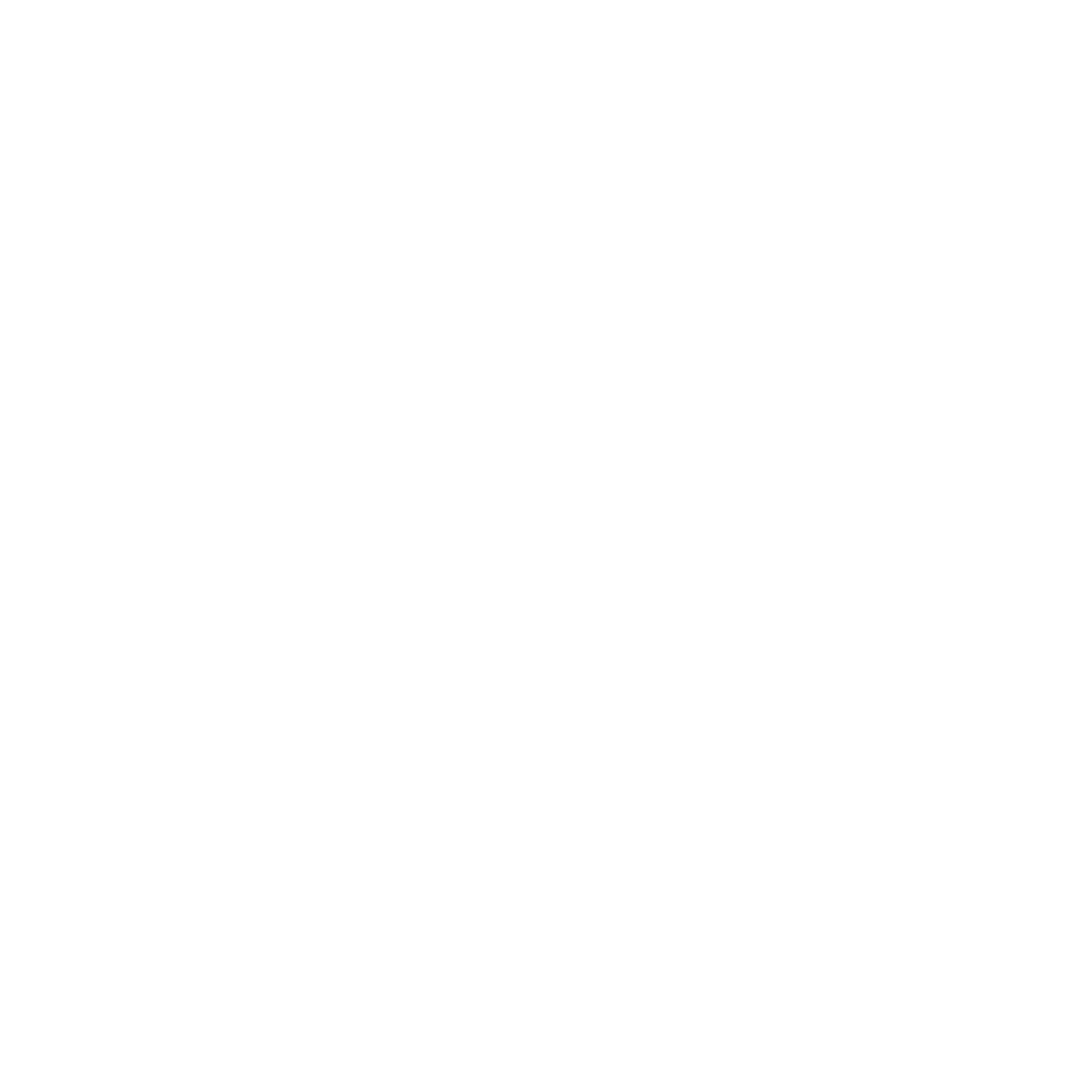 Questions?
12
Civil Society ListServ
Instructions to join the public-facing GSA Open Gov mailing list:

Send an email opengov-civ-subscribe-request@listserv.gsa.gov and include “Join: OpenGov-Civ” in the subject line.

Reply “OK” to the auto-generated message you receive within 48hr.

You will get a second auto-generated message letting you know that you have joined the OpenGov-Civ ListServ
13
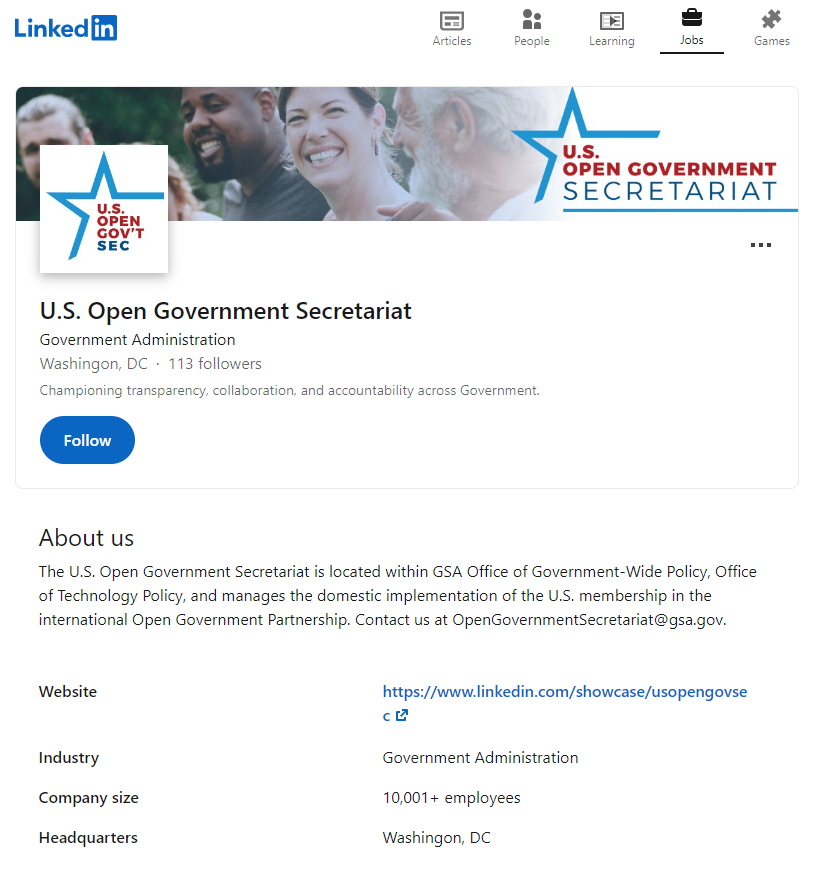 U.S. Open Government Secretariat LinkedIn
Follow us: https://www.linkedin.com/showcase/usopengovsec
14
Thank You!
Contact us at opengovernmentsecretariat@gsa.gov
15